Welkom!
Nederlands, 4VD, Josje Kuenen
Even kennismaken
Agenda
Toets spelling bespreken we na de herfstvakantie 
Wanneer leveren jullie het boekverslag in?
Introductie belang Nederlands als vak en wederzijdse afspraken
Introductie beschouwing
Voor volgende les: onderwerp beschouwing bedenken en goedkeuring vragen aan docent
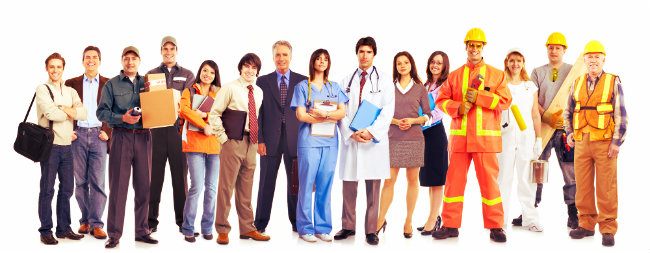 2. Wat vind jij belangrijk, waar word jij blij van en hoe vinden we balans?
iedereen
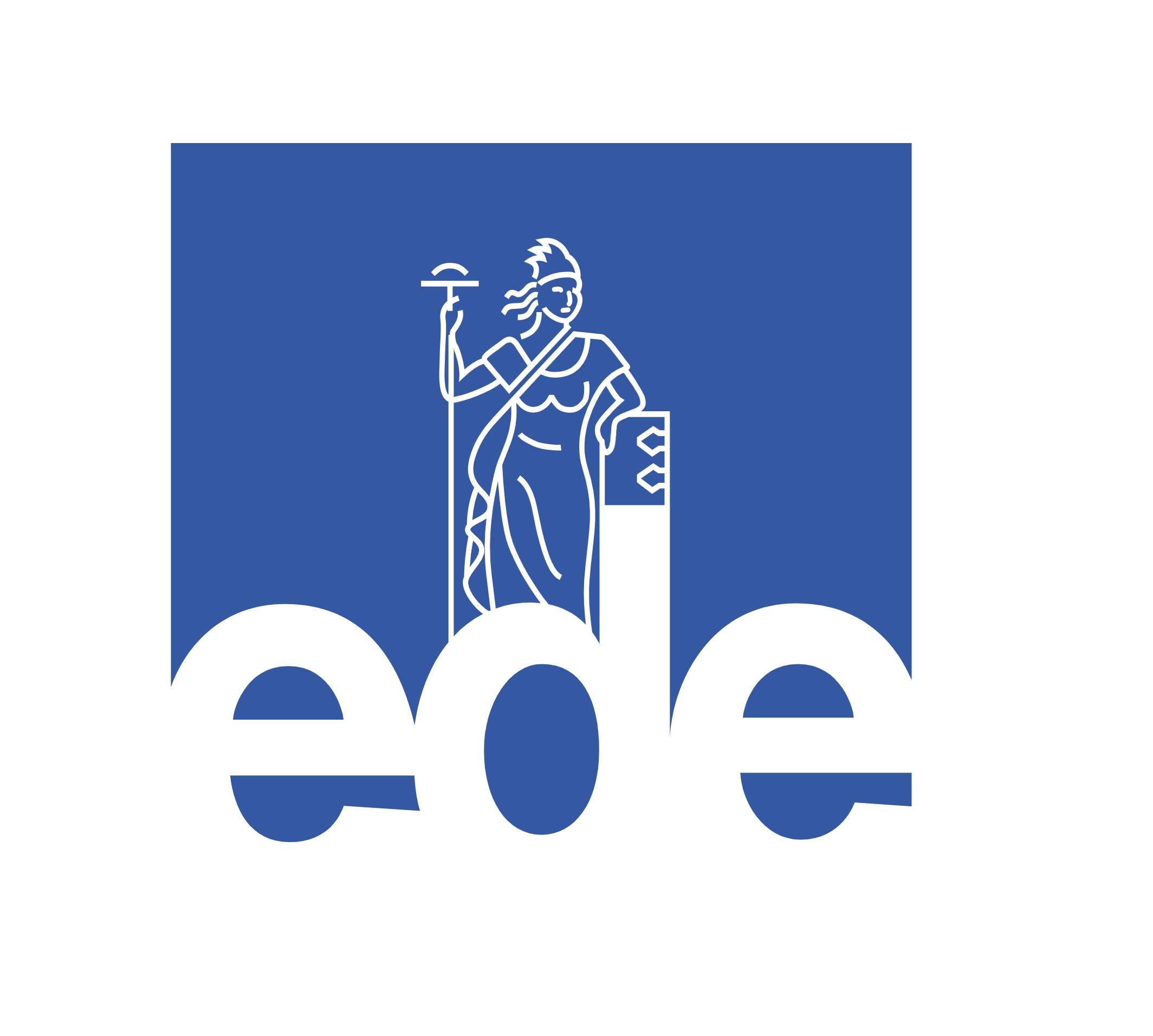 wij
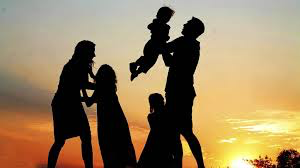 ik
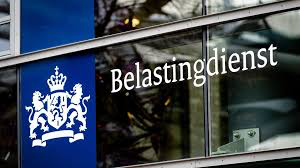 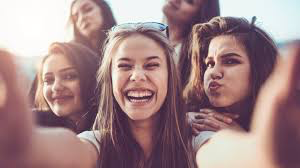 3. Hoe kunnen we rekening houden met elkaars belangen
en samenwerken en een fijne samenleving creëren?
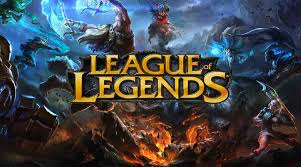 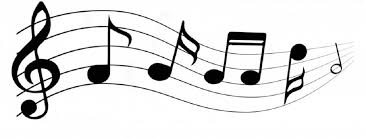 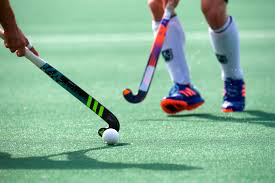 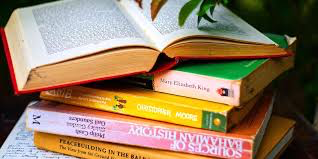 1. Wat vind ik belangrijk? Waar word ik blij van?
Wat vind je belangrijk in de les?
iedereen
Luisteren als docent iets uitlegt
Meedoen, huiswerk maken
Boek meenemen en iets om op te schrijven

Wat vinden jullie belangrijk?
1.
2.
3.
wij
ik
Beschouwing
TITEL geeft het onderwerp aan
Inleiding, intro en belang onderwerp, aandacht trekken,, inleiding eindigt met centrale vraag
Middenstuk
Drie argumenten voor met bronvermelding
Drie argumenten tegen met bronvermelding
Iedere beschouwing bestaat uit een inleiding,
middenstuk en slot.
Slot, waarin je antwoord geeft op de centrale vraag: het  onderwerp wordt samengevat, en/of concludeer dat het een lastige kwestie is, waar het laatste woord er nog niet over gesproken is,  dat er nog meer onderzoek nodig is of dat de tijd het zal leren of iets dergelijks.
Beschouwing
TITEL
Blablablabla. Bllablablabla.En nog meer blabla. Bablablablablablablabladie. Bladiebla. Blablablablablablablabla.  Is x wel of niet wenselijk?
Dit is een kernzin: er zijn drie argumenten die voor de stelling pleiten. 
	Ten eerste. Blablablalbalbalblablablablablabla. Blablalbblablalba.
	Ten tweede, bla bla bla.  lablablablalbalblblablablablablablablbla. Blablablablablablablablablablablablablablablablabl
Alinea’s herken je door inspringingen.

Paragrafen mag je onderverdelen met witregel.

Signaalwoorden geven het verband tussen alinea’s weer, ten eerste en ten tweede laten zien dat het een opsomming is.
Slot, we hebben gezien dat er veel over x te zeggen valt en het dus niet zo eenvoudig is een kant te kiezen.
Moeten vrouwen fulltime werken als ze kinderen krijgen?
Beschouwing
TITEL
Blablablabla. Bllablablabla.En nog meer blabla. Bablablablablablablabladie. Bladiebla. Blablablablablablablabla.  Is x wel of niet wenselijk?
1. De Nederlandse economie heeft inkomsten nodig.
2. Vrouwen moeten financieel onafhankelijk zijn.
3. Vrouwen moeten het goede voorbeeld geven aan hun kinderen.
Dit is een kernzin: er zijn drie argumenten die voor de stelling pleiten. 
	Ten eerste. Blablablalbalbalblablablablablabla. Blablalbblablalba.
	Ten tweede, bla bla bla.  lablablablalbalblblablablablablablablbla. Blablablablablablablablablablablablablablablablabl
Slot, we hebben gezien dat er veel over x te zeggen valt en het dus niet zo eenvoudig is een kant te kiezen.
Bronvermelding:
In de tekst:
Uit een studie van het CBS blijkt dat vrouwen nog altijd minder werken dan mannen maar dat het verschil afneemt (2019).
Het CBS heeft in 2019 een onderzoek gedaan naar vrouwenparticipatie en geconcludeerd dat ze nog steeds achterlopen op mannen maar wel met een inhaalslag bezig zijn.
Vrouwen werken nog steeds minder dan mannen maar het verschil neemt jaarlijks af (CBS, 2019).

In de bronnenlijst:
CBS. (2019). Verschil arbeidsdeelname mannen en vrouwen weer kleiner. Gezien op 11 oktober 2020, https://www.cbs.nl/nl-nl/nieuws/2019/03/verschil-arbeidsdeelname-mannen-en-vrouwen-weer-kleiner
Maatschappelijk relevant
Coronamaatregelen
Stikstofbeleid
Donorregister
Online onderwijs
Lerarentekort
Enz.
Opdracht volgende les
Kies een maatschappelijk relevant onderwerp, leg dit voor aan de docent
Zoek alvast wat artikelen die je zou kunnen gebruiken

Oefen met bronnen, zoek op op internet en geef ze weer in een bronnenlijst en zoals je het in de tekst vermeldt:

De psycholoog Cialdini zegt dat aardige mensen meer invloed hebben. (Uit zijn boek  Invloed).
Luchtvaart stoot wel degelijk stikstof uit. (In een artikel uit Trouw, Is het vliegtuig nou slecht of niet?)
Er is geen lerarentekort. Ze zijn allemaal ziek. (In een artikel van NRC, Er zijn wel leraren, maar ze staan niet voor de klas).